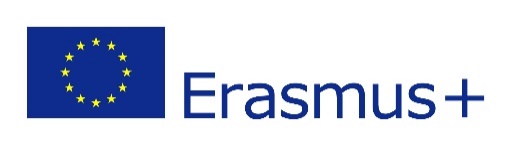 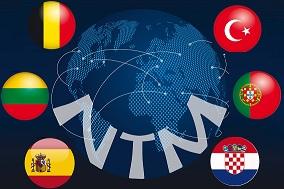 ICT Learning
Escola Básica e Secundária Dr. Ângelo Augusto da Silva
April 1st - 7th 2019
Laurinda Jardim & MarleneRamos
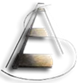 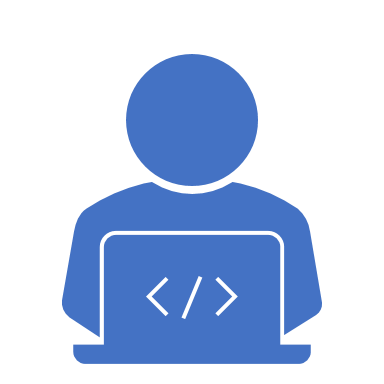 Information and Communication Technology in Education
How can it improve learning and teaching at school?
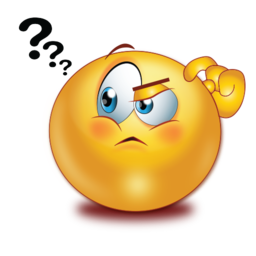 School is a place for innovation and where students should experiment.
By using ICT tools, they can learn to:
Relate to each other;
Question;
Build and develop knowledge;
Communicate assertively.
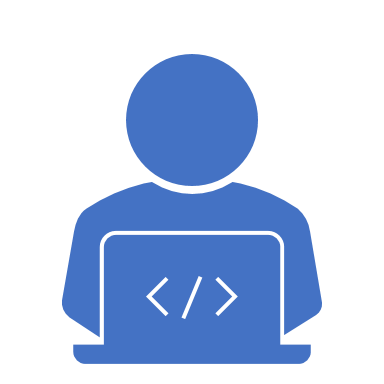 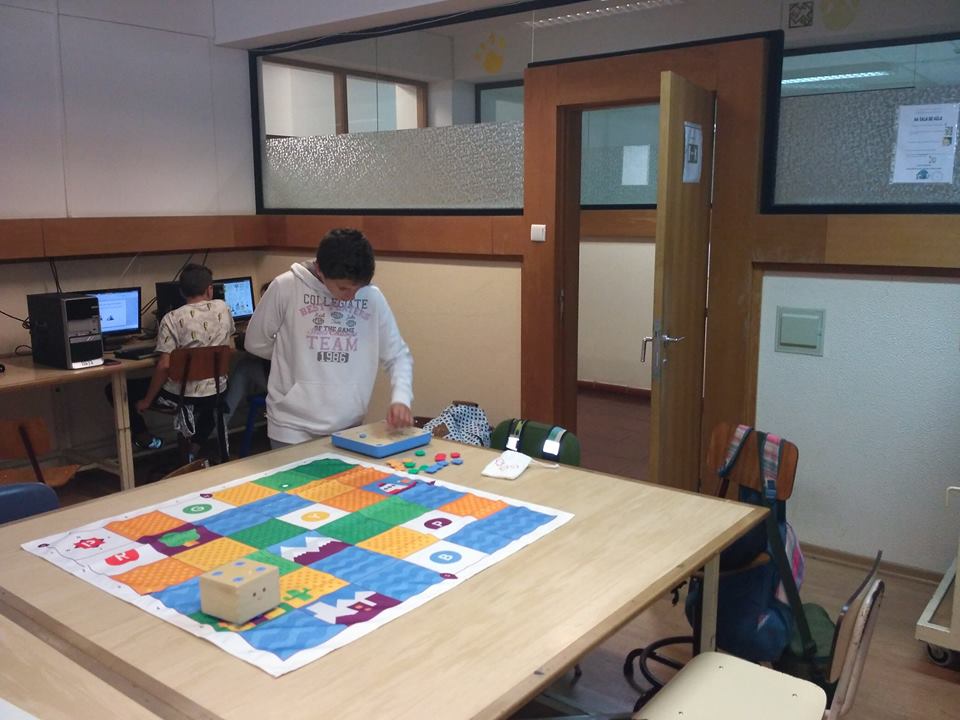 Some  practical examples
5th grade – Class Project – “The life of a little seed” – based on a mandatory reading, students will replicate the stages of the development of a seed on a robot device (Robot CUBETTO) – prized project.

Final product: storyboard with Robot Cubetto to learn concepts from Science, Maths, Portuguese, ICT, History … based on several researches.
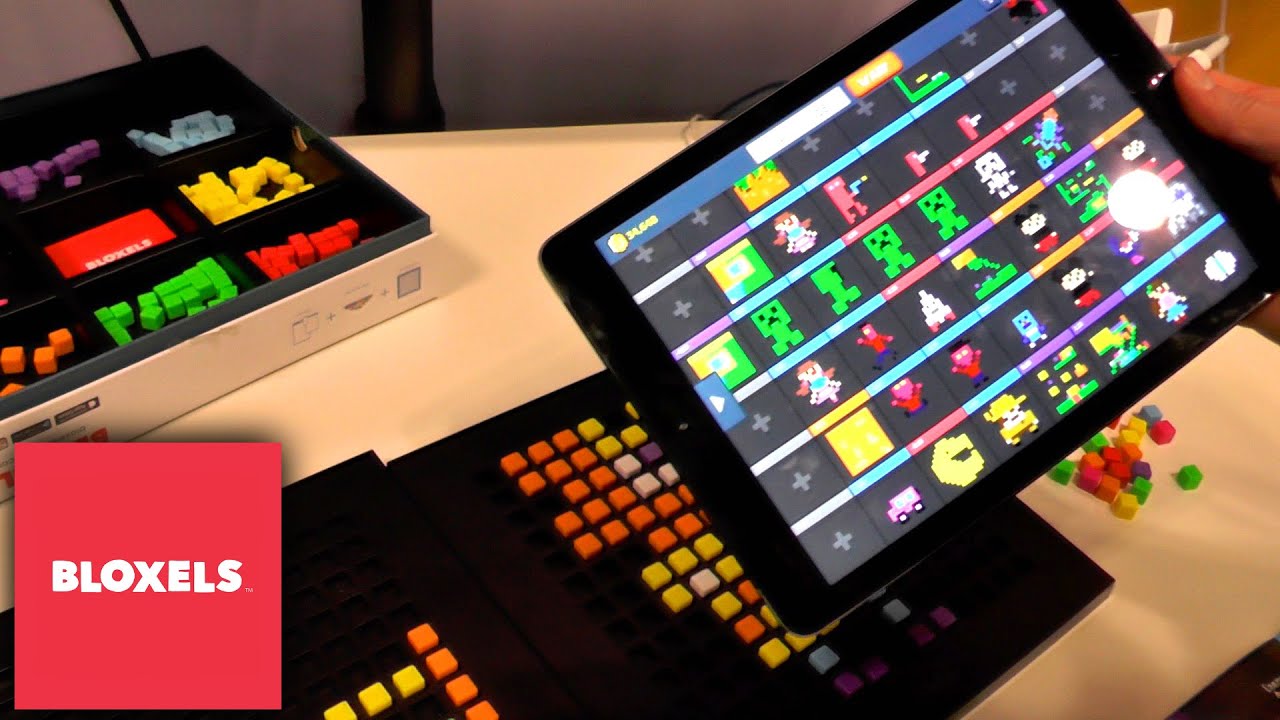 7th grade – Class Project – “The Danish Knight” – based on a mandatory reading, students will create an interactive game using Bloxels and replicating different challenges on different levels - prized project.
Stages 
Creating the characters and surroundings/background according to what they have studied in Portuguese class;
Arts-  the design;
Sports – different types of jumps;
Physics – velocity ;
English – translation;
Math – score, coordinates.
Some  practical examples
Combination of two subjects - interdisciplinary approaches
teachers develope interdisciplinary and cross-classroom activities combining topics and subjects in meaningful and purposeful ways by using ICT tools.
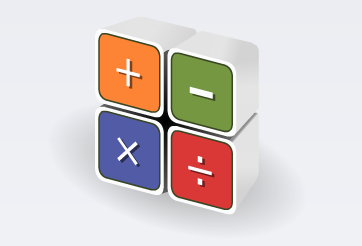 DAC – Maths /ICT – 5th and 6th grades
Aplicações
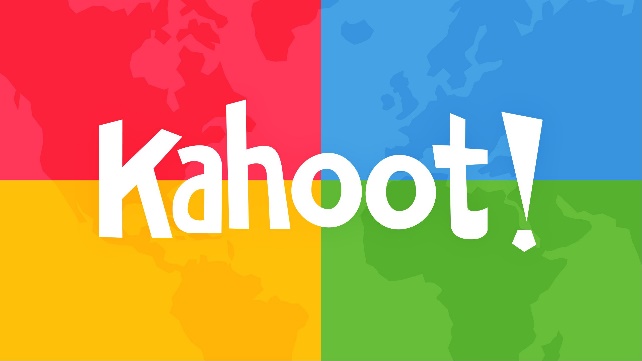 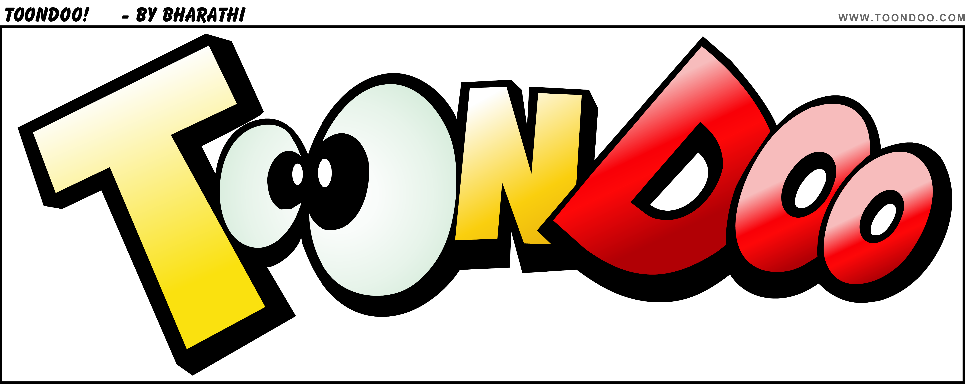 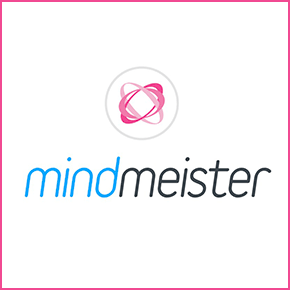 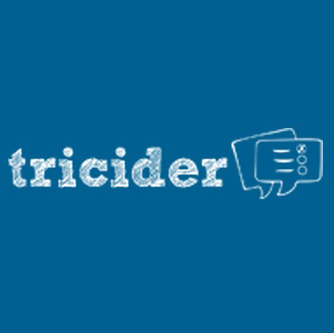 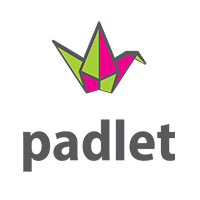 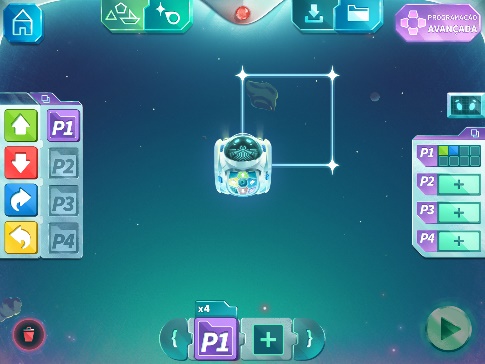 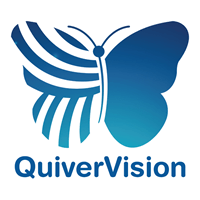 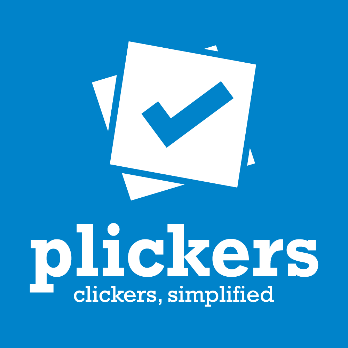 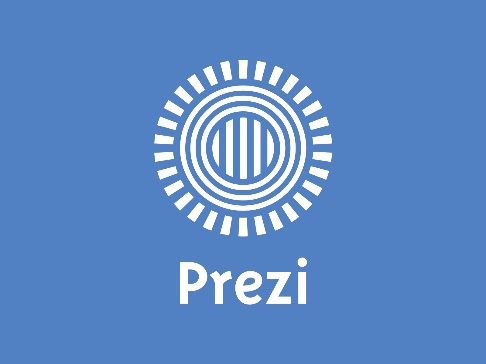 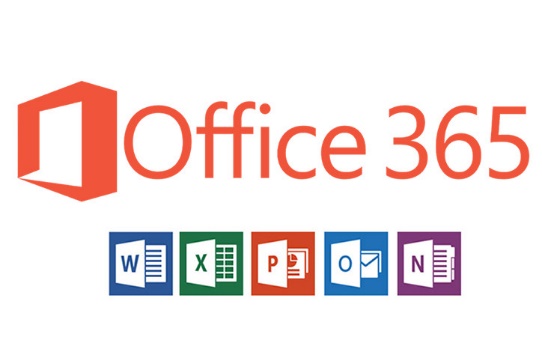 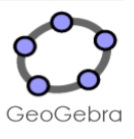 QUIVER VISION
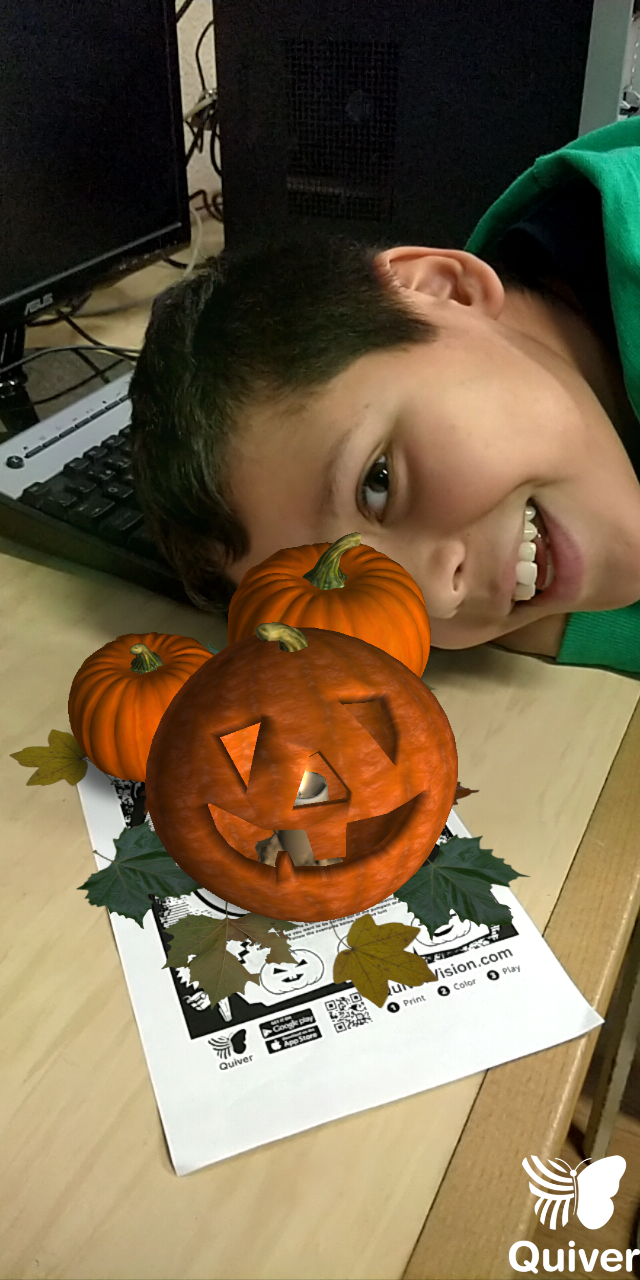 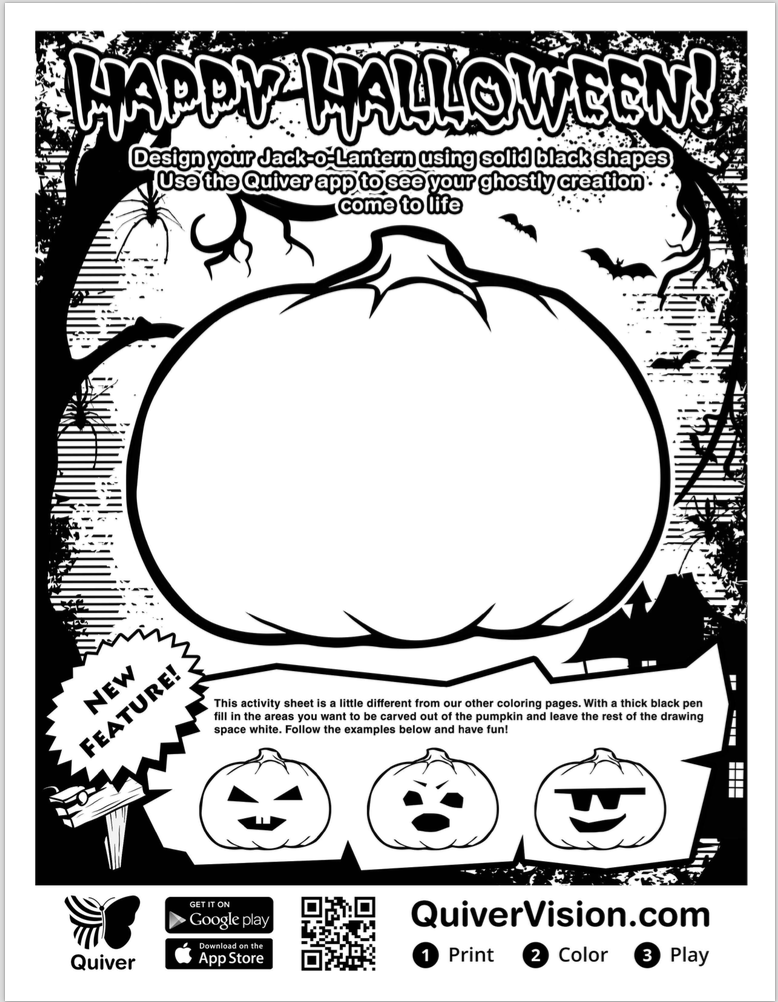 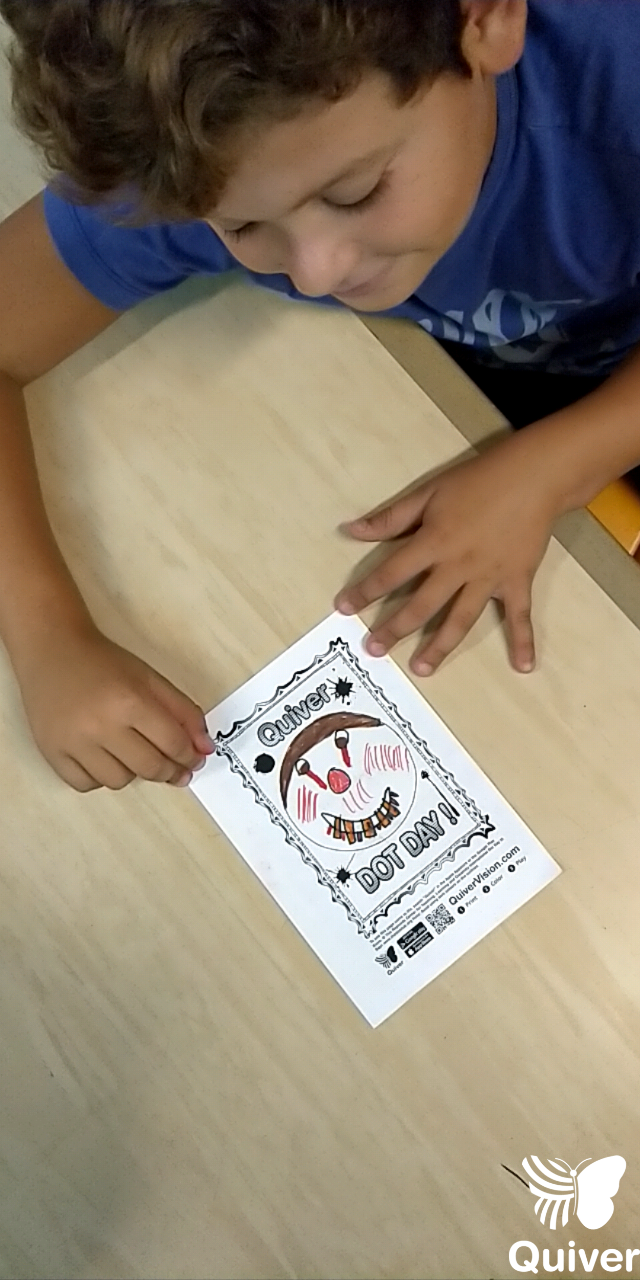 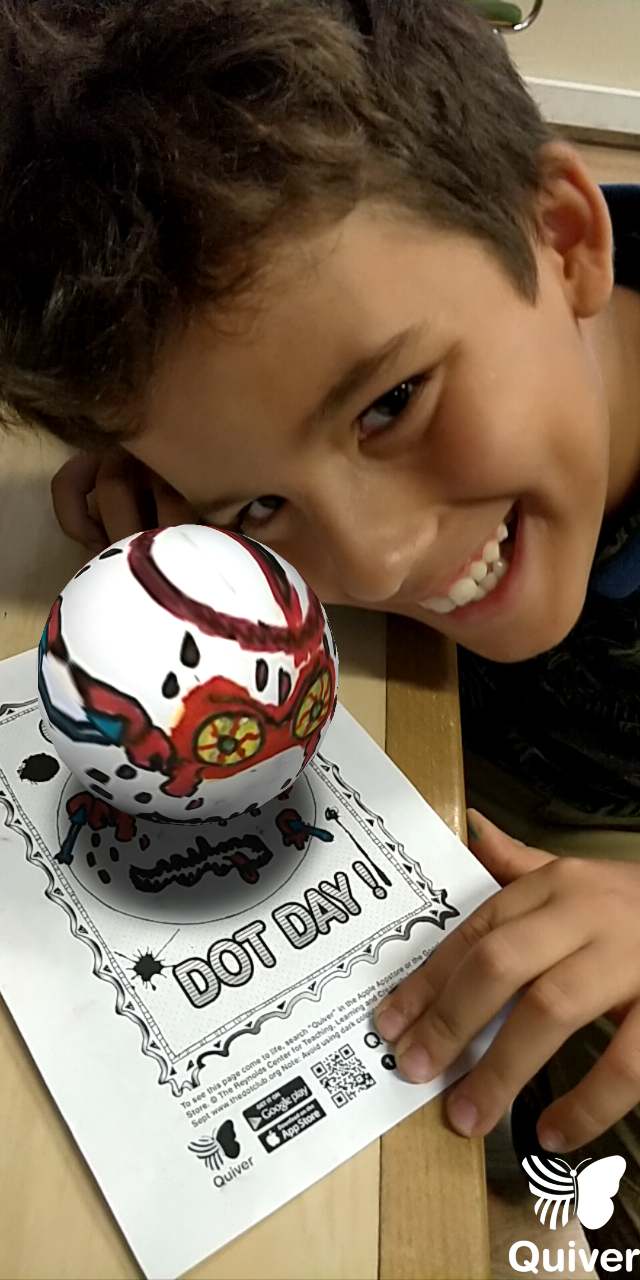 MIND DESIGNER
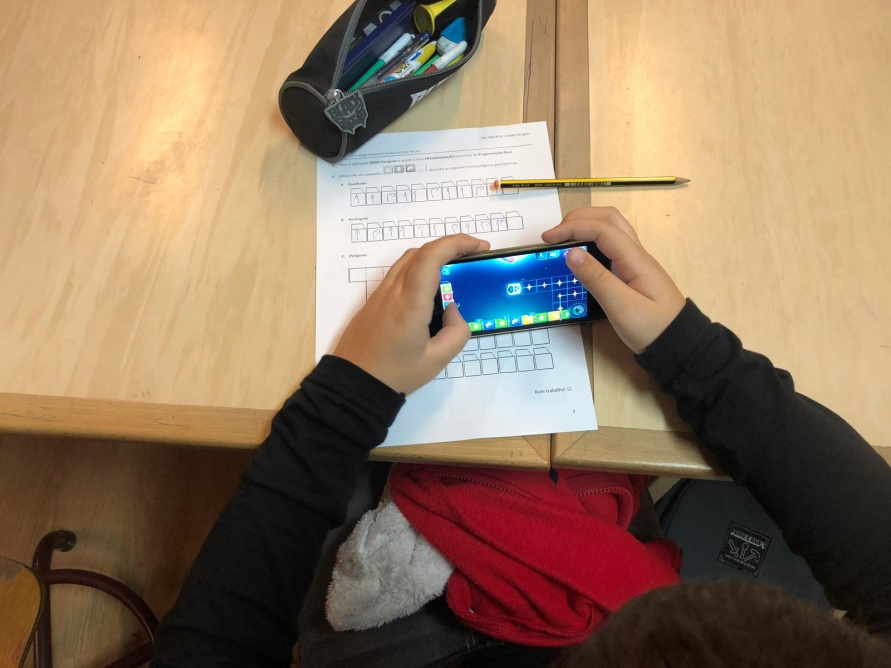 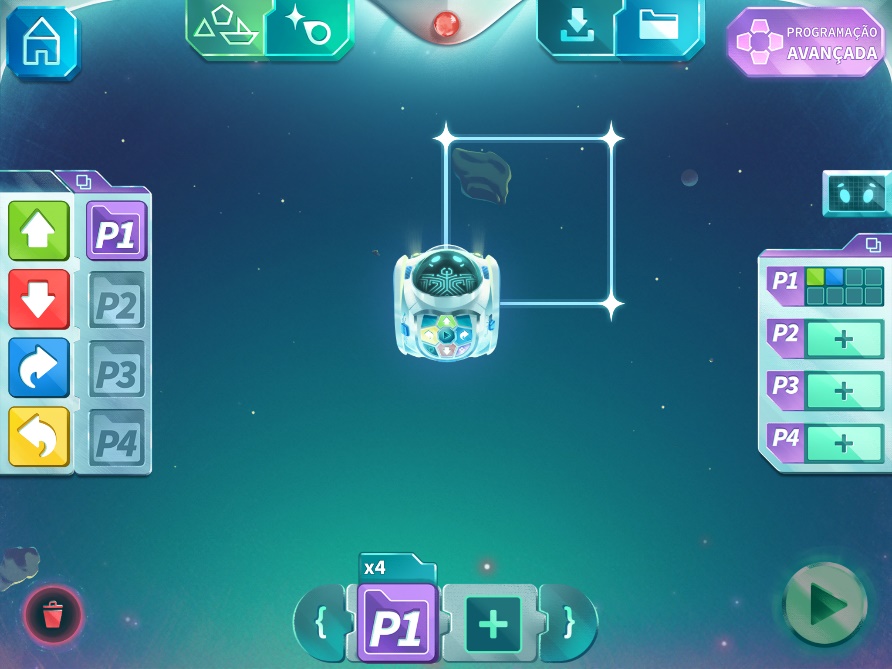 MIND DESIGNER
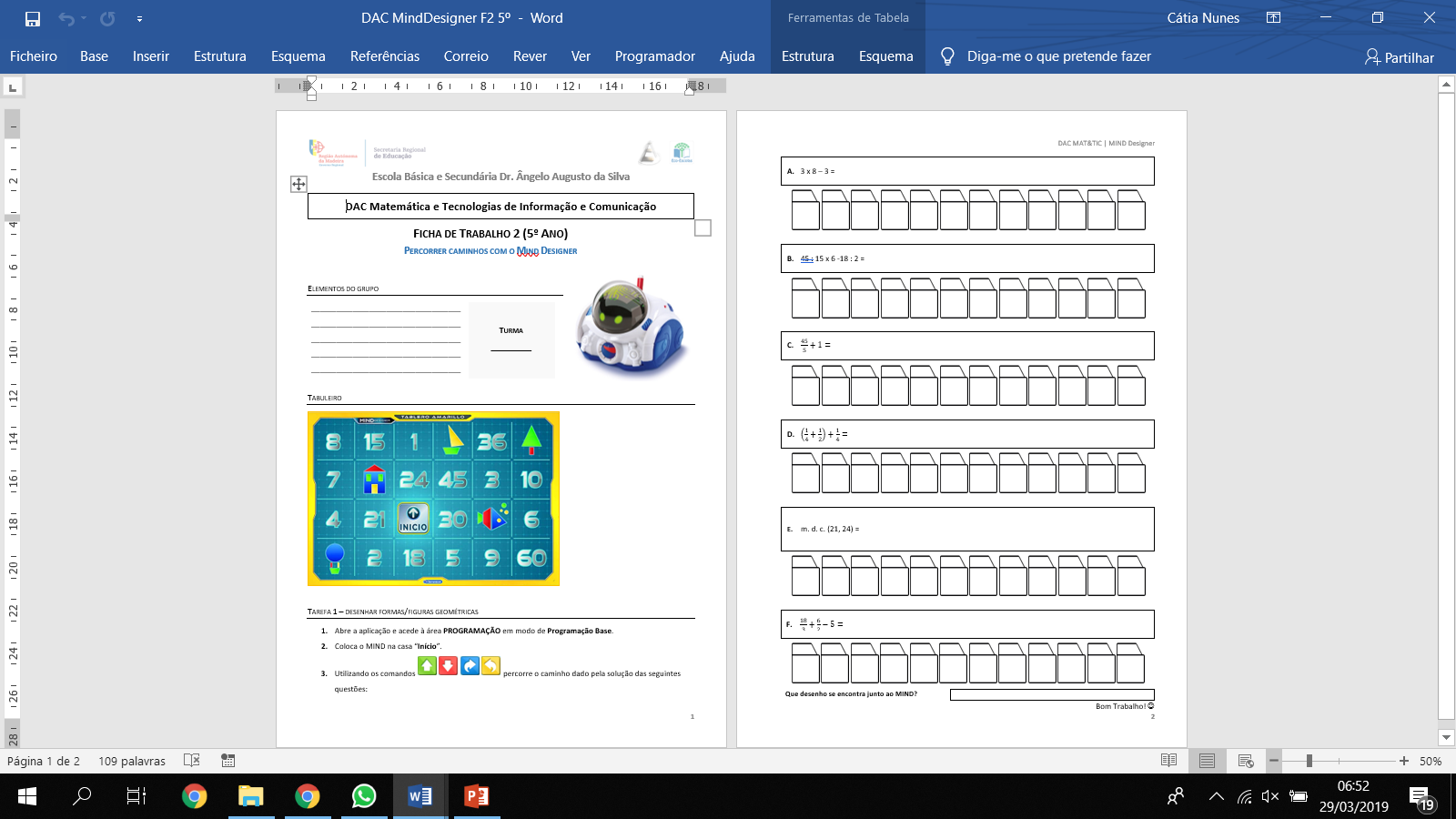